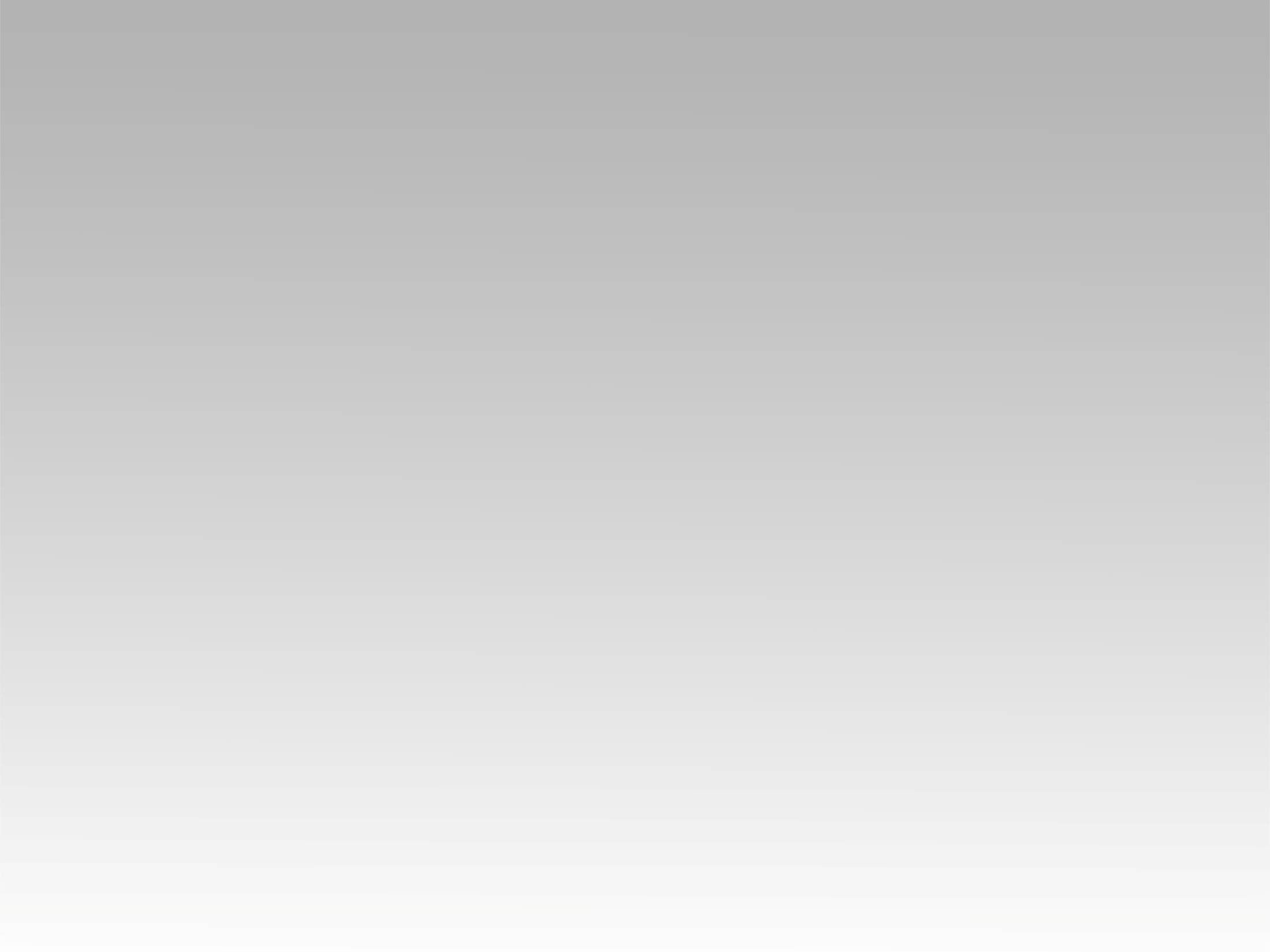 تـرنيــمة
نفرح بيك يا مسيحنا
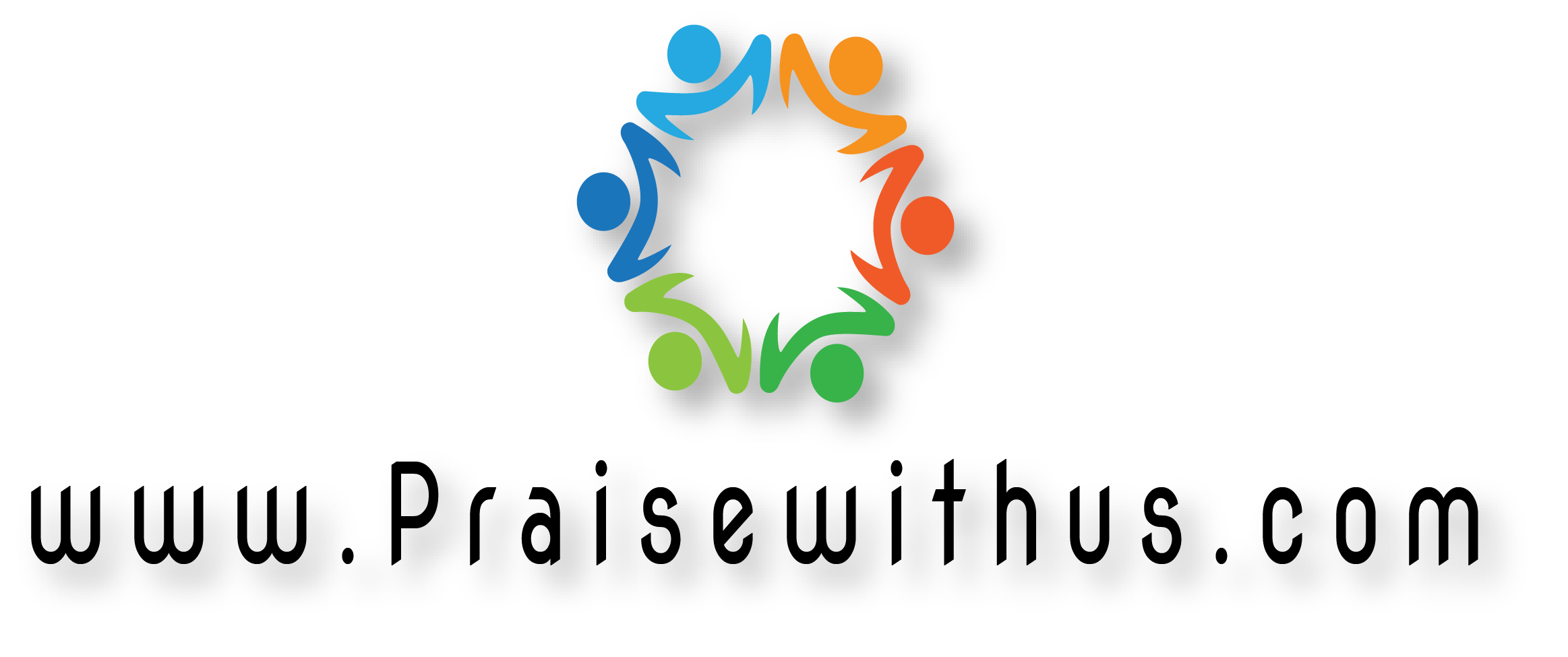 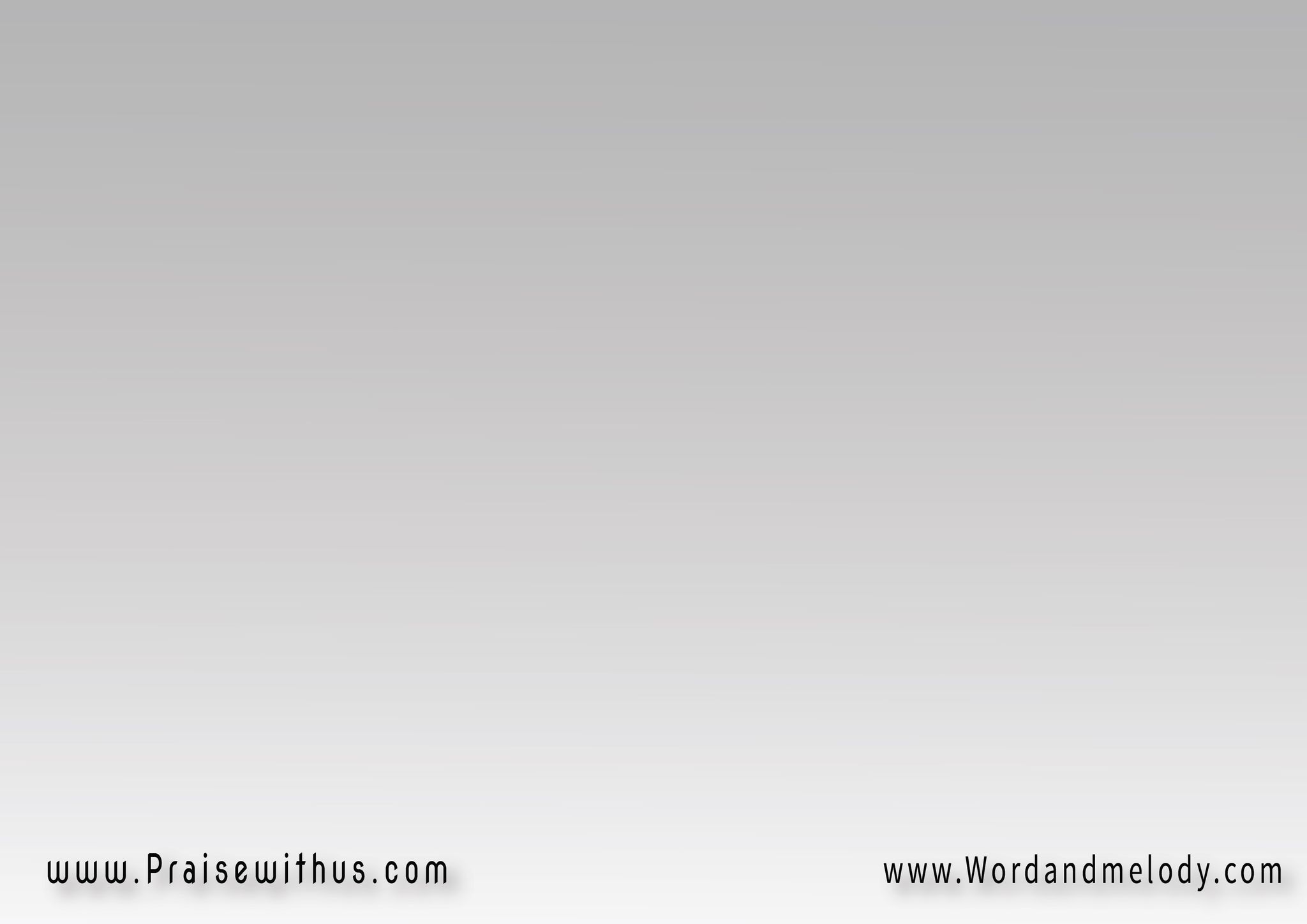 القرار : 
نفرح بيك يا مسيحنا يا غالي
 دي قلوبنـــا بتغنـــــي ليـــــك
فرحـــتة تنـــــور لينا ليالــــي 
هللويـــــــا مجـــــداً ليـــــــك
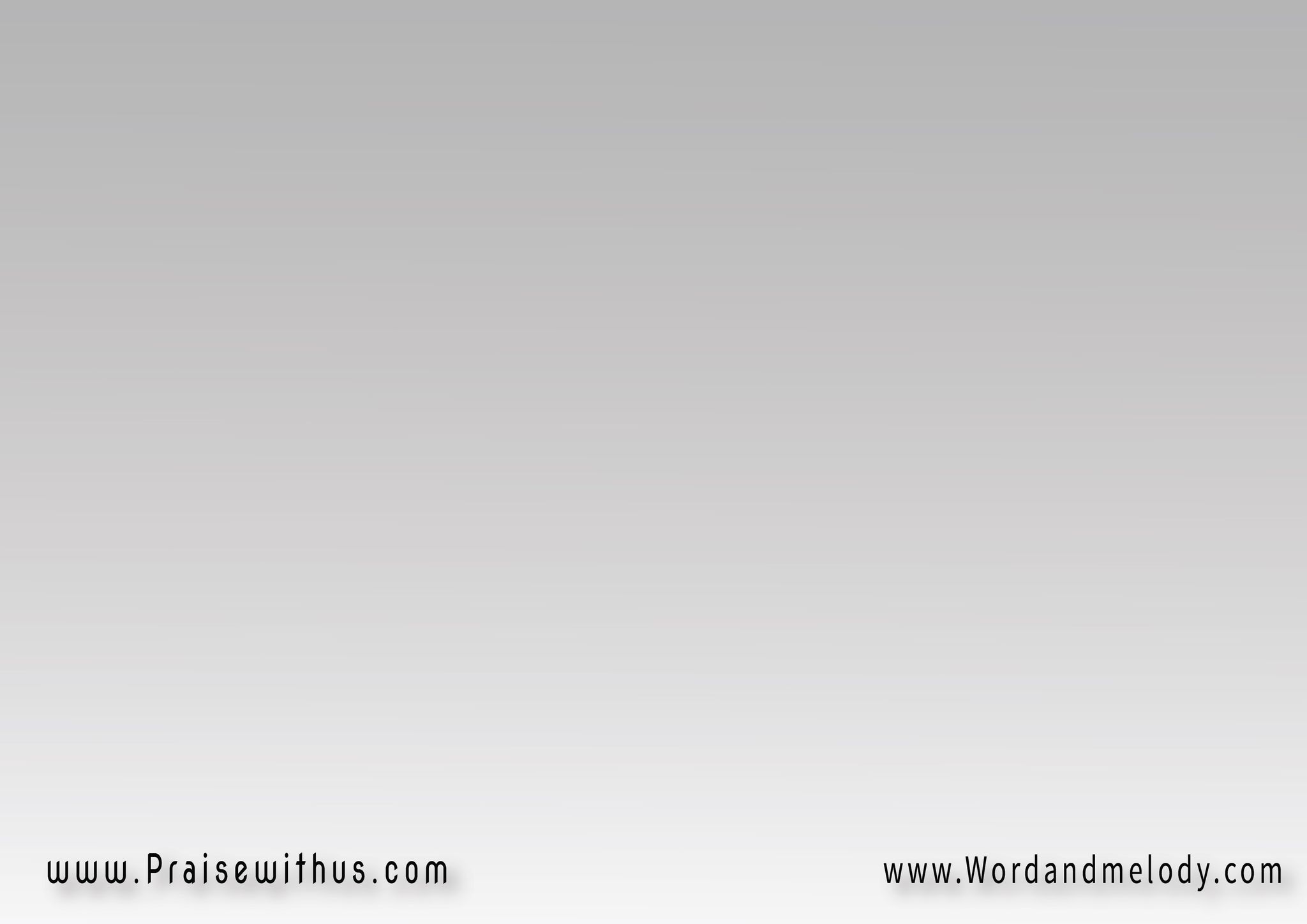 1- 
 شكر وحمد وافتخار 
ده إحساسنا ليك يا يسوع
مديونين لاسمك يا بار 
أشبعتنا من بعد الجوع
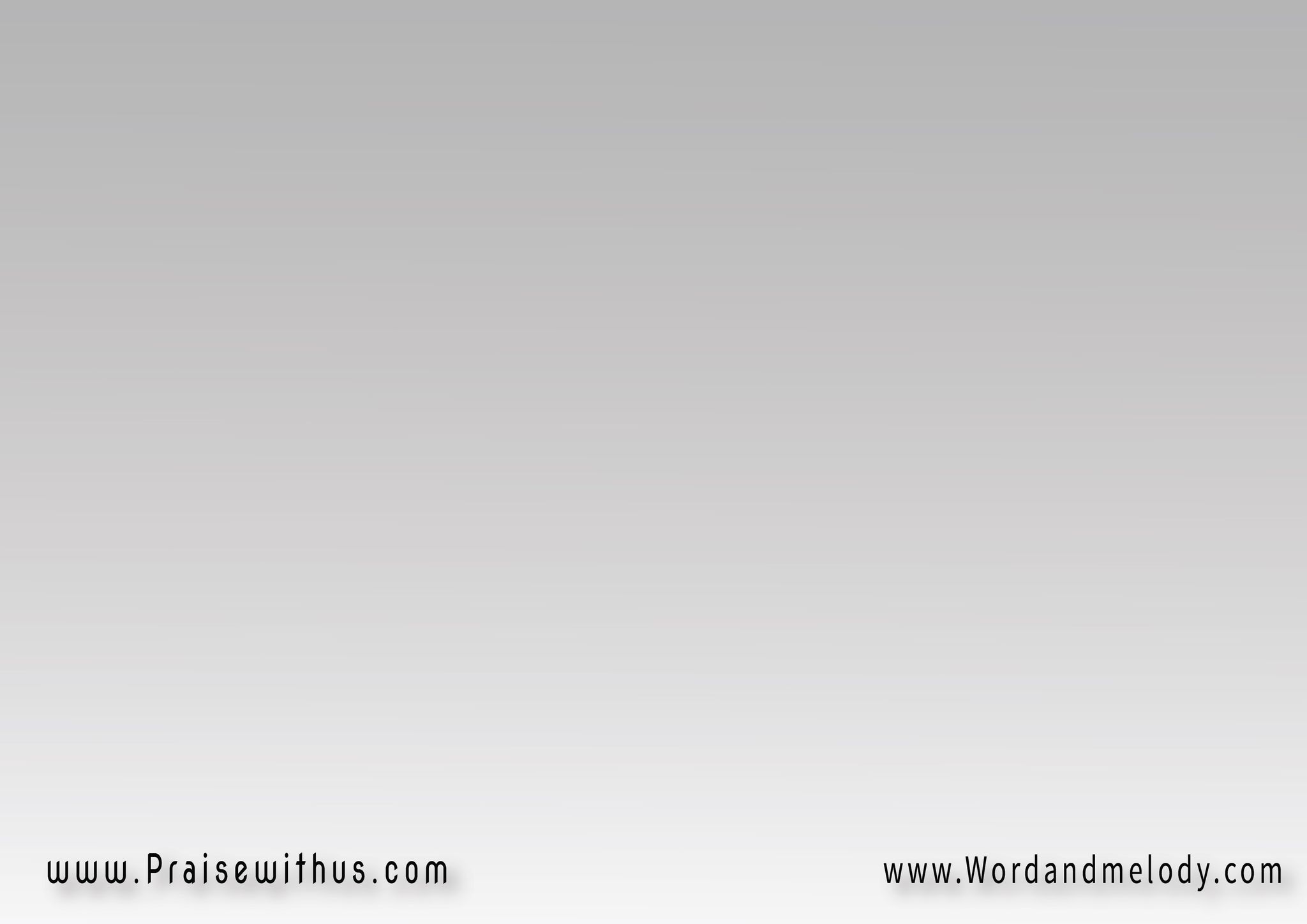 القرار : 
نفرح بيك يا مسيحنا يا غالي
 دي قلوبنـــا بتغنـــــي ليـــــك
فرحـــتة تنـــــور لينا ليالــــي 
هللويـــــــا مجـــــداً ليـــــــك
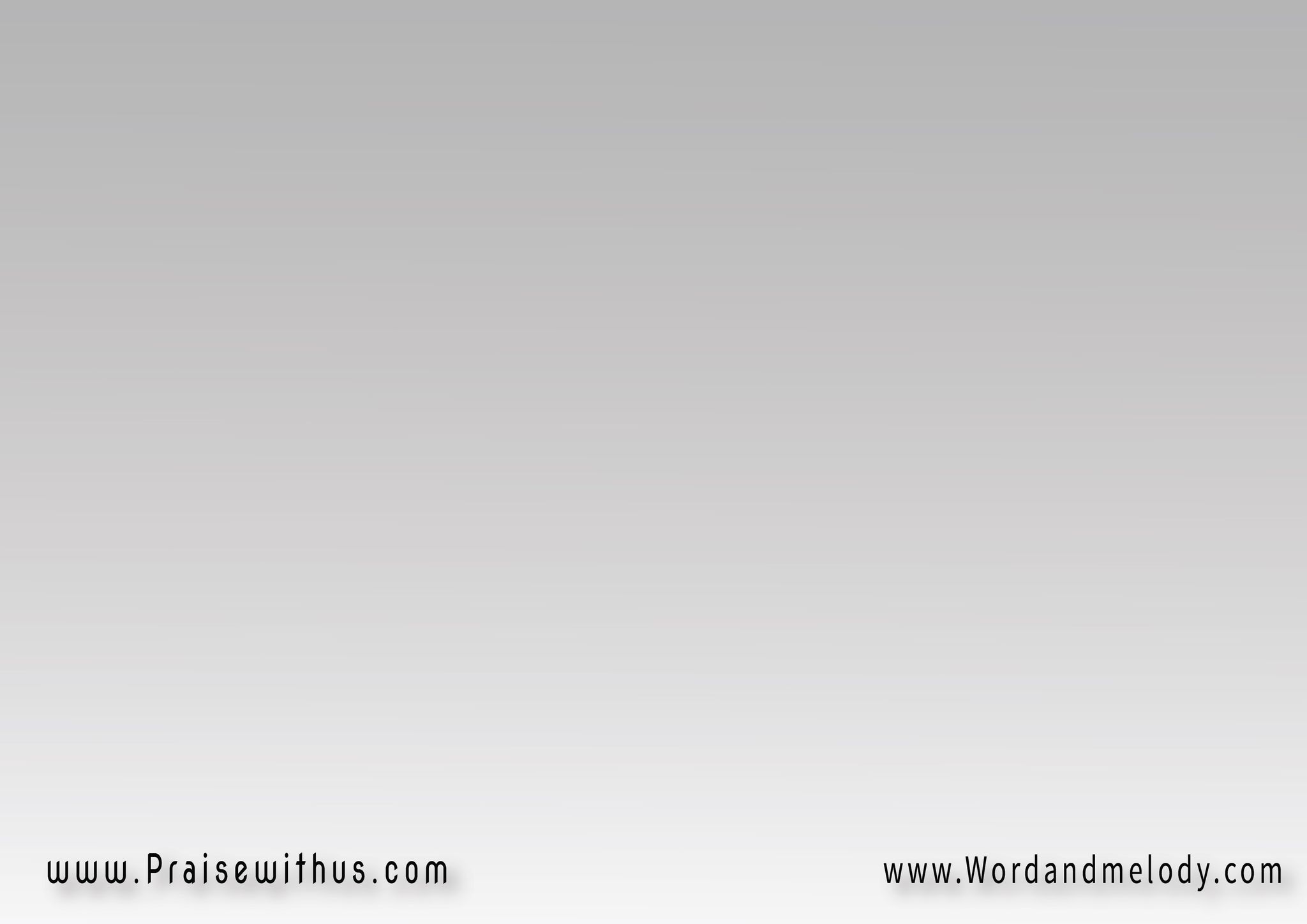 2- 
 كل سلام إحنا لمسناه 
مدفوع تمنه على الصليب
نعلنه للعالم يحيــــــاه 
نعلنه باسمك يا حبيب
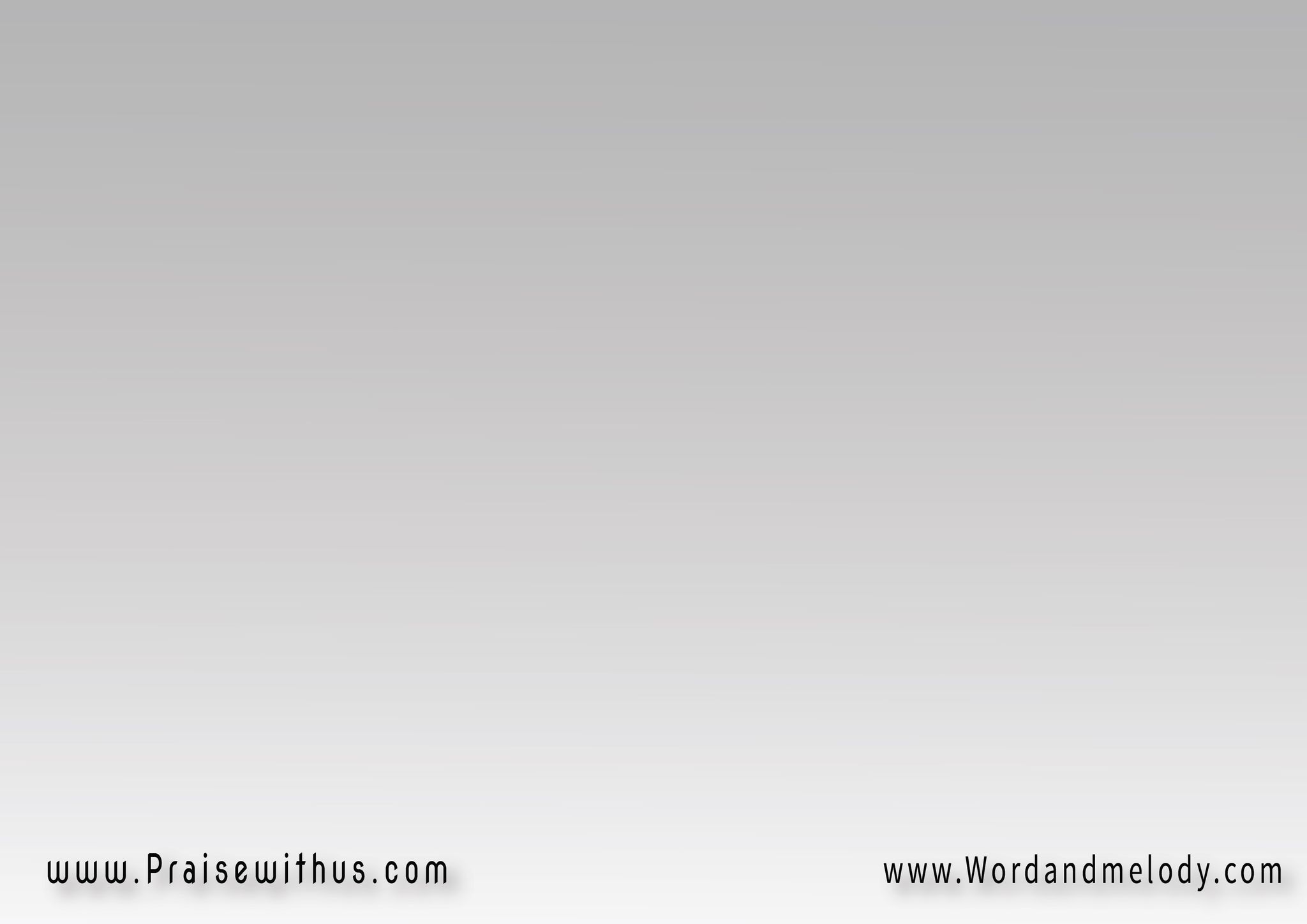 القرار : 
نفرح بيك يا مسيحنا يا غالي
 دي قلوبنـــا بتغنـــــي ليـــــك
فرحـــتة تنـــــور لينا ليالــــي 
هللويـــــــا مجـــــداً ليـــــــك
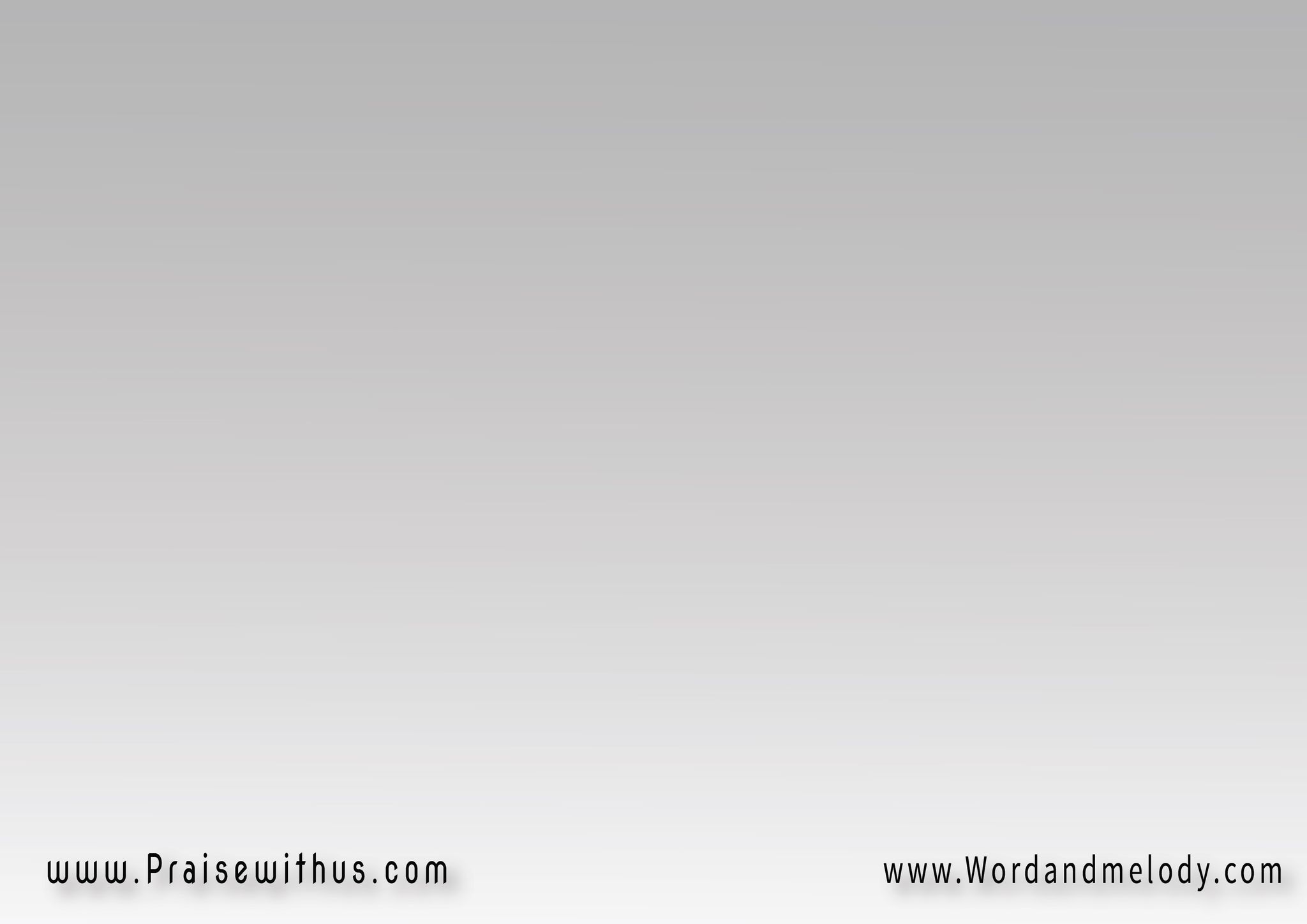 3- 
 نهدي حياتنا إليك يا فادينا 
ده القلب بحبك مأسور
من فرحة قلبنا غنينا 
أصل في حبك هنا وسرور
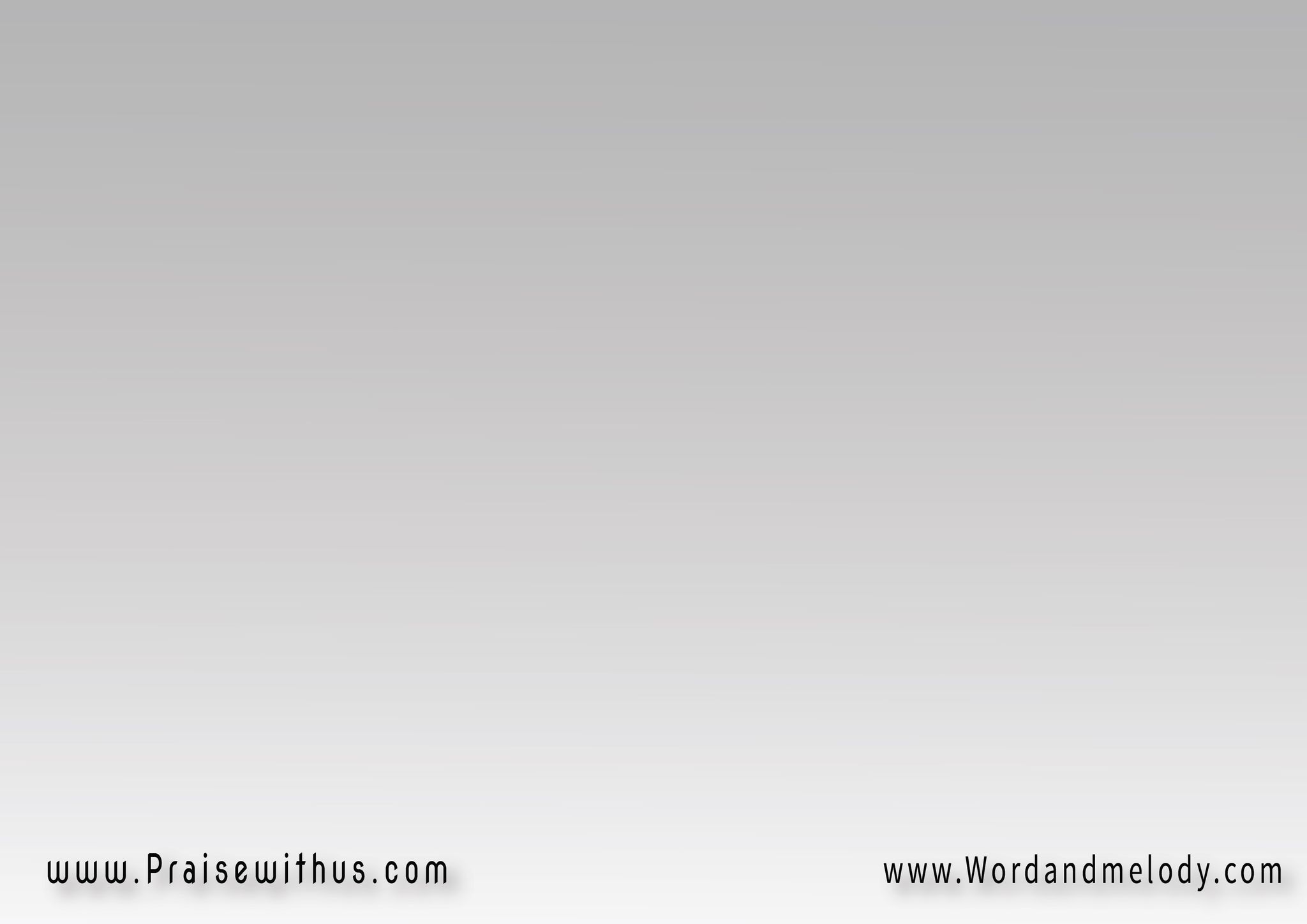 القرار : 
نفرح بيك يا مسيحنا يا غالي
 دي قلوبنـــا بتغنـــــي ليـــــك
فرحـــتة تنـــــور لينا ليالــــي 
هللويـــــــا مجـــــداً ليـــــــك
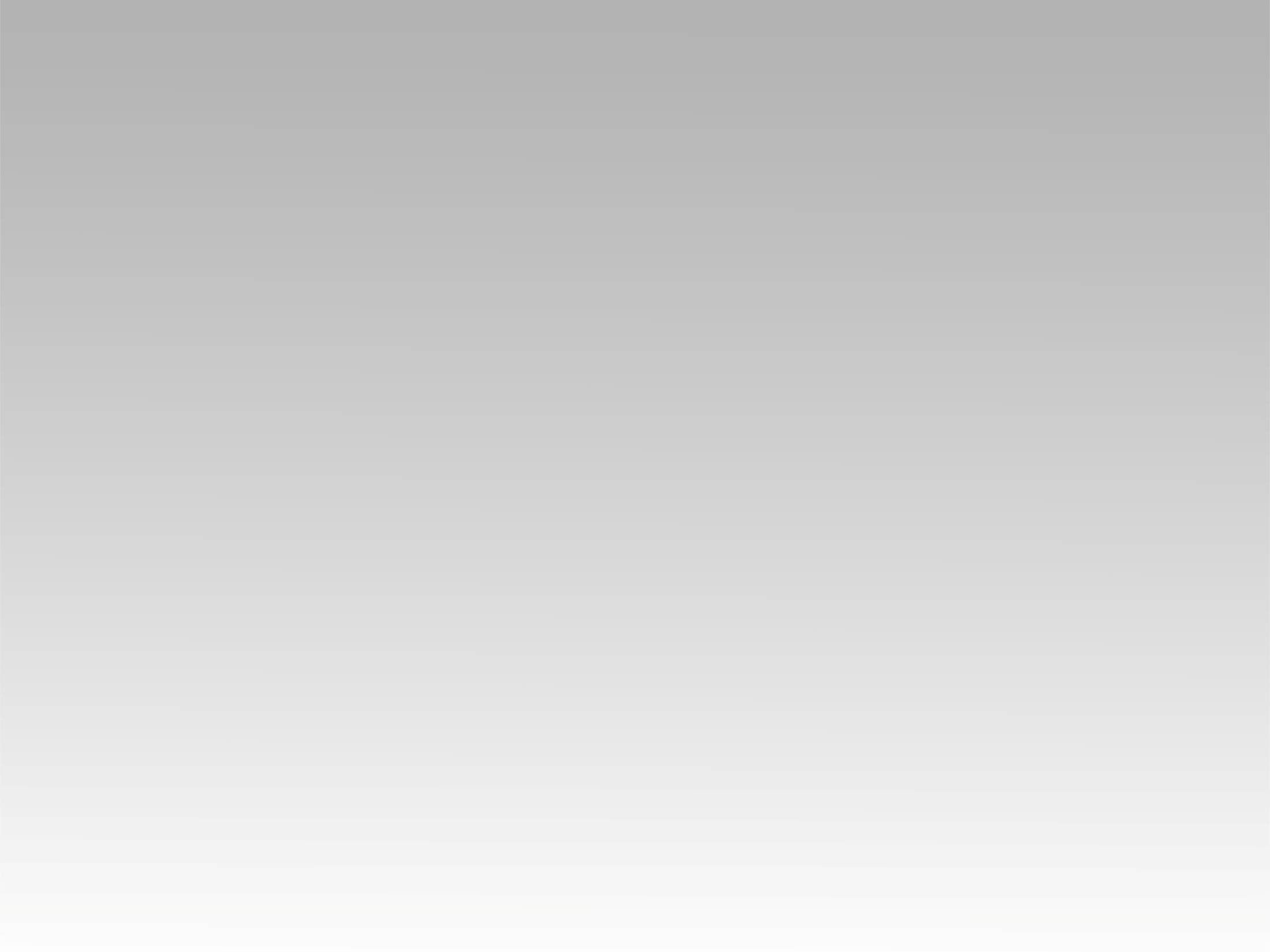 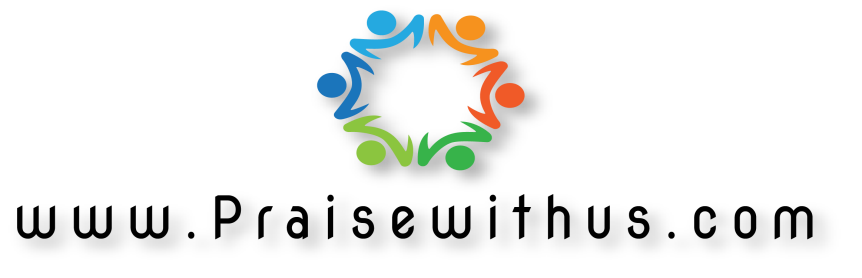